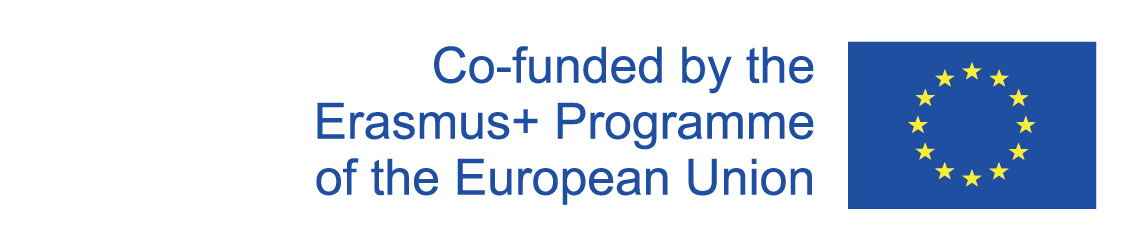 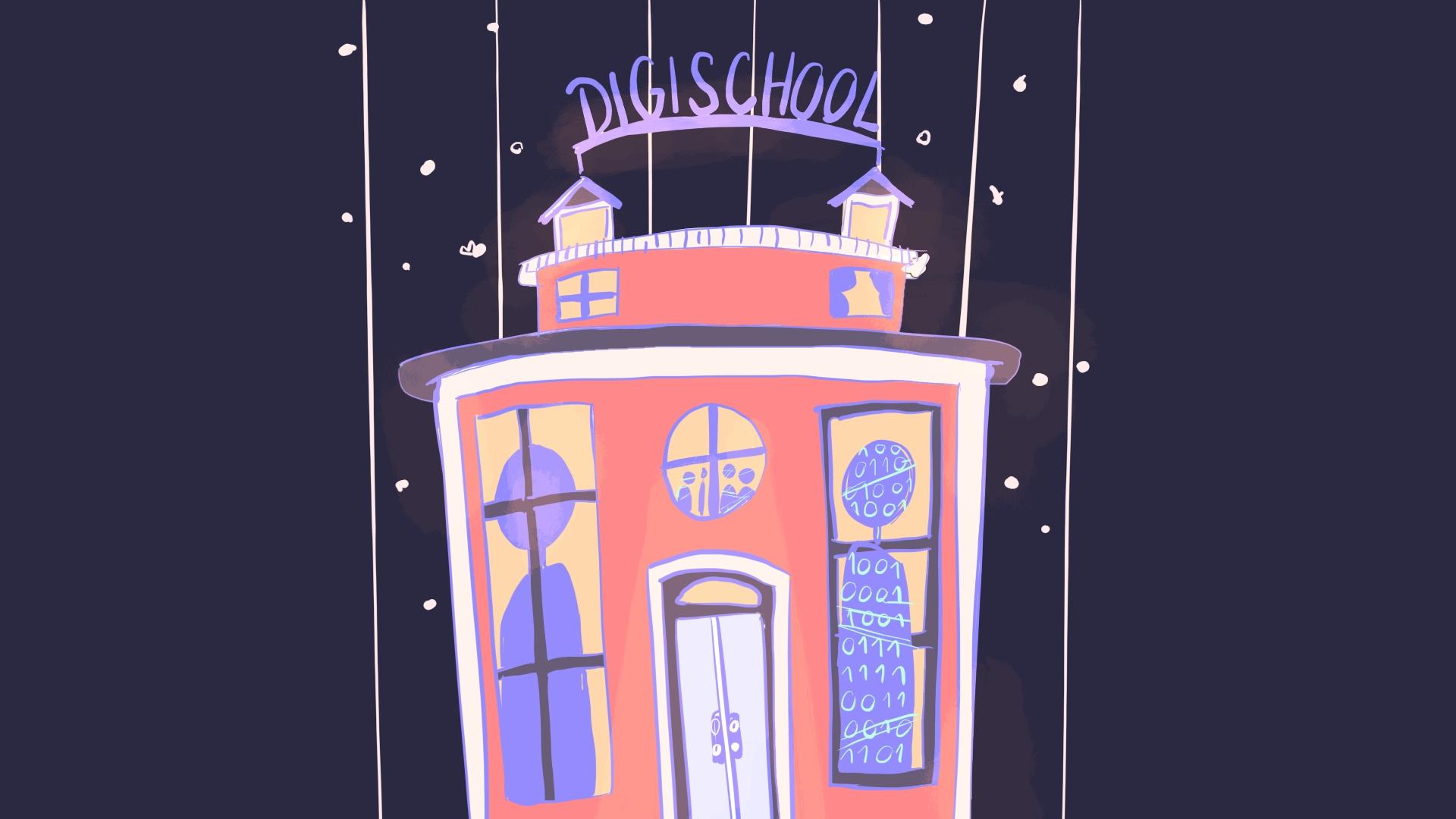 Digi school DEJEPIS
2020-1-SK01-KA226-SCH-094350
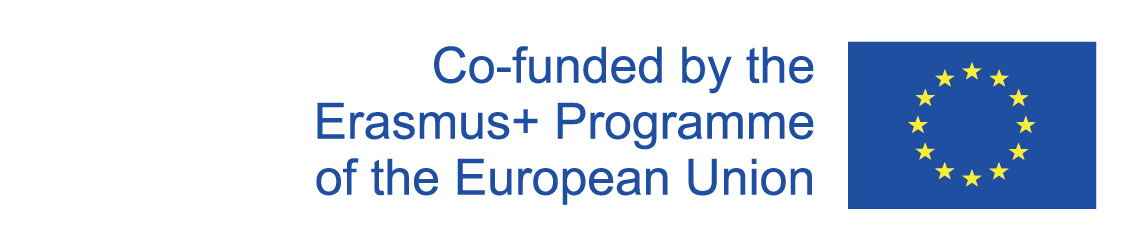 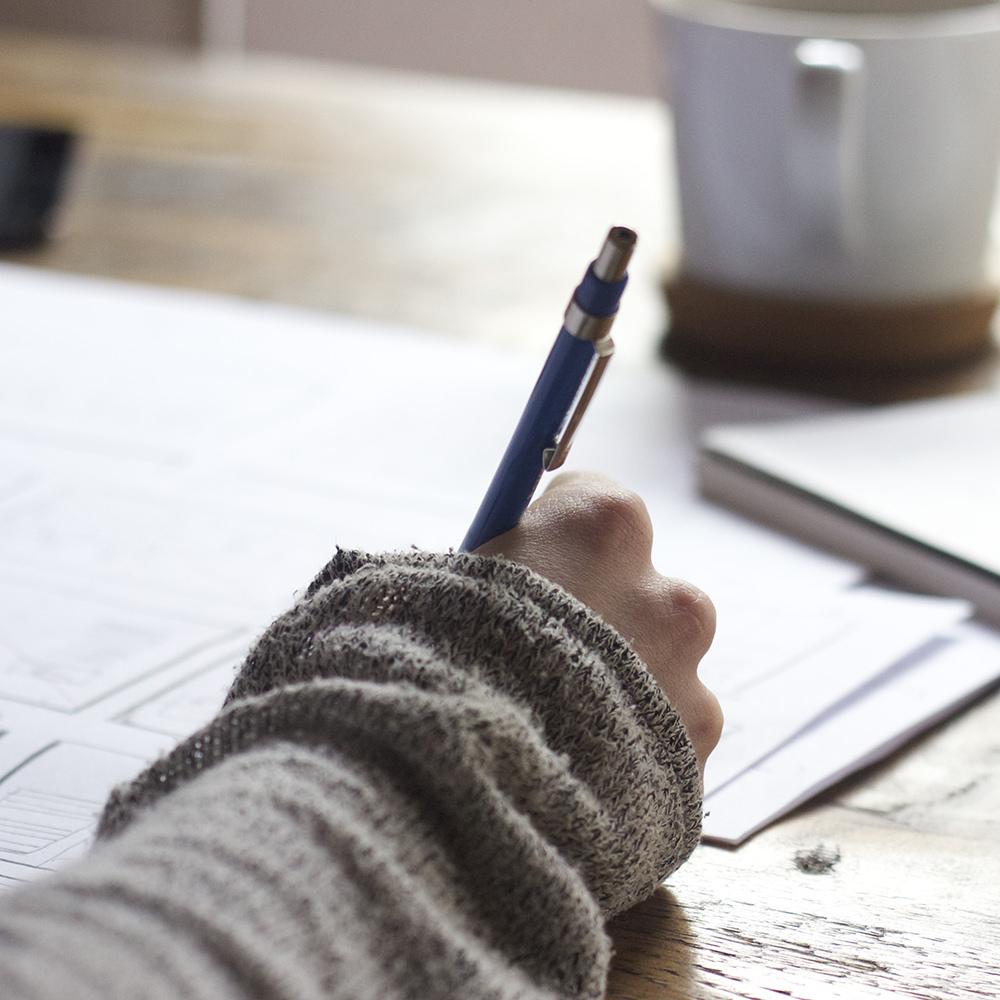 Predmet: Dejepis
Špecifikácia: Seminár z dejepisu
Veková skupina: 16- 17 rokov
1 hodina: 45 minút
2020-1-SK01-KA226-SCH-094350
‹#›
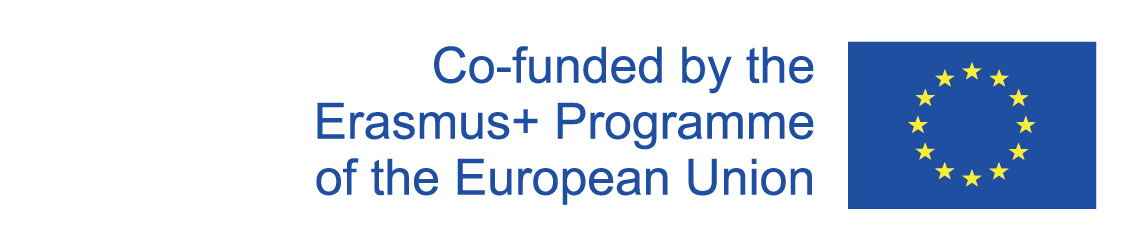 01
Veľká Morava za Svätopluka
02
Svätopluk a Metod
Zánik Veľkej Moravy
03
Edukačné materiály
04
2020-1-SK01-KA226-SCH-094350
‹#›
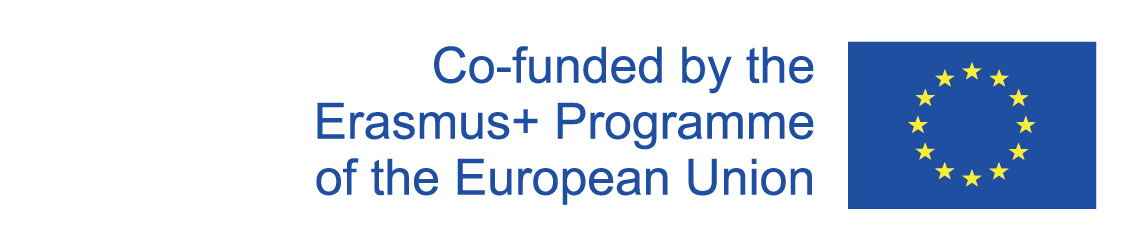 1
Veľká Morava za Svätopluka
2020-1-SK01-KA226-SCH-094350
‹#›
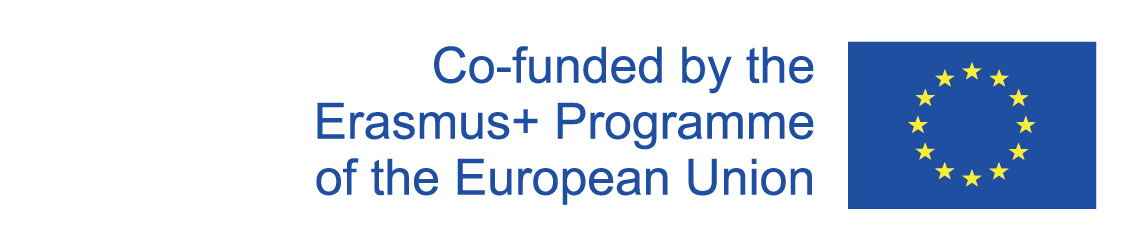 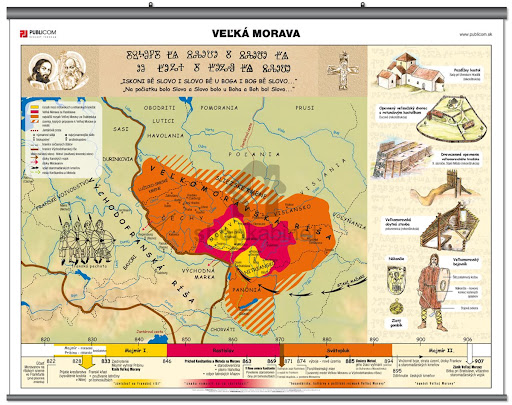 Svätopluk - myšlienková mapa
http://www.shopkabinet.sk/sk/Oddelenia/Zavesne-tabule-a-mapy/PVC-Mapy-160-x-120-cm/Velka-Morava.html
2020-1-SK01-KA226-SCH-094350
‹#›
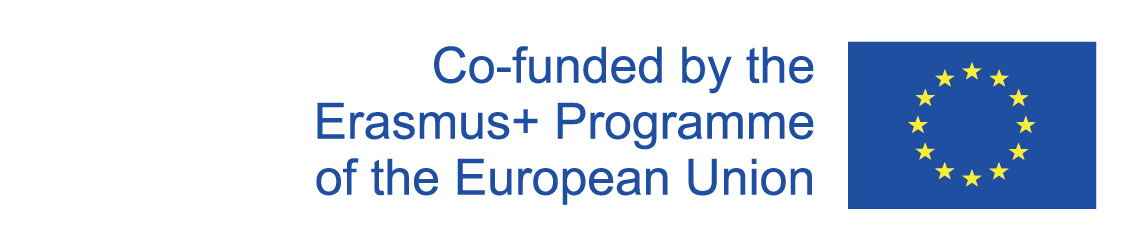 Veľká Morava za Svätopluka
správa  VM - Engelšalk a Viliam    vzbura Slovanov
 Svätopluk vo väzení      spojenie s Karolmanom
 v čele vojska proti VM      dohoda so Slavomírom
 porážka Frankov - Devín
 874 - mier vo Forchheime
  
                                                        http://www.shopkabinet.sk/sk/Oddelenia/Portrety-osobnosti-1/Portrety-100-x-140-cm/Svatopluk.html
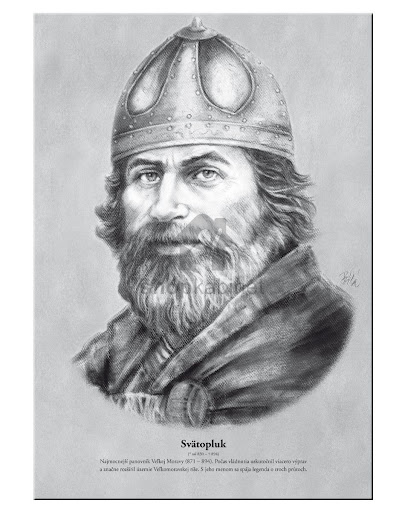 2020-1-SK01-KA226-SCH-094350
‹#›
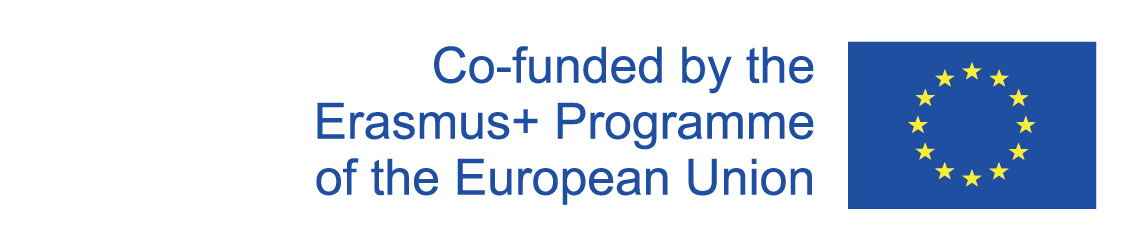 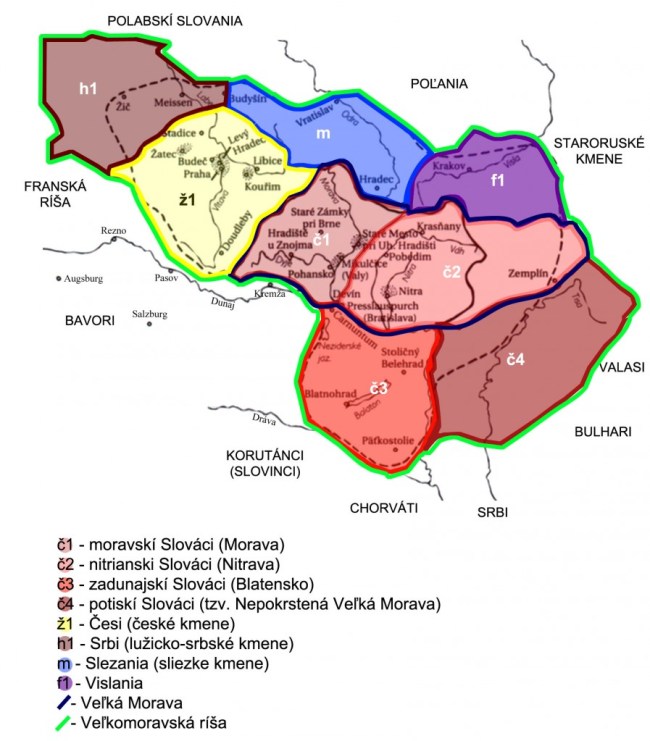 VM - suverénny, nezávislý štát
 udržiavanie vojenských družín
 decentralizácia
 rešpekt panovníkov aj pápeža
 úspešné rozširovanie krajiny
 Svätoplukova ríša
 Rozmotaj to! wordwall.ch

                                                     https://www.hrnko.sk/2009/11/12/317/comment-page-10/
2020-1-SK01-KA226-SCH-094350
‹#›
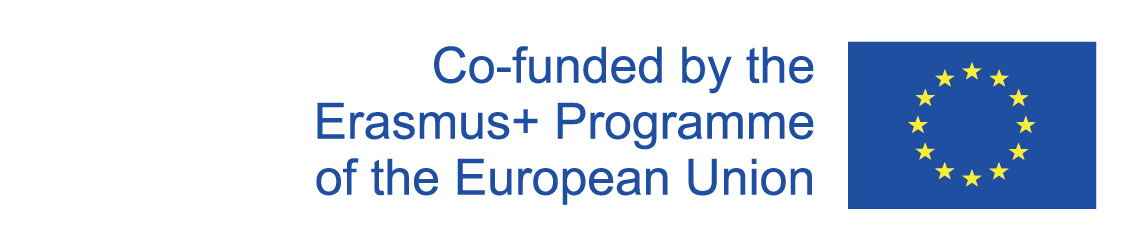 2
Svätopluk a Metod
2020-1-SK01-KA226-SCH-094350
‹#›
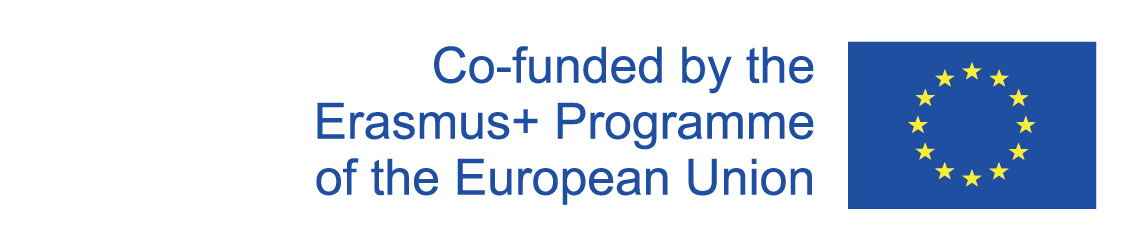 Svätopluk a Metod
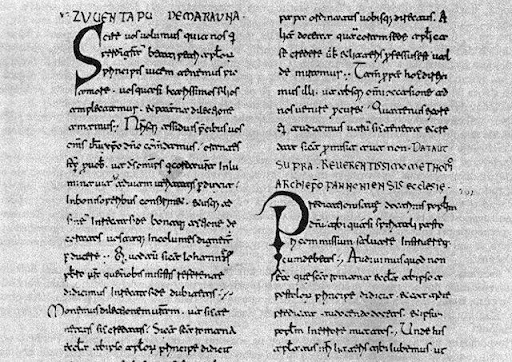 arcibiskup Metod
 pápež Ján VIII.            http://www.biskupstvo-nitra.sk/1140-vyrocie-od-vydania-buly-industriae-tuae-prvej-pisomnej-zmienky-o-nitrianskom- biskupstve/                 
 rozširovanie územia = šírenie kresťanstva
 Industriae tuae - Industriae tuae - text
 Otázky k textu wordwall.ch
 Wiching - nitriansky biskup     arcibiskup
2020-1-SK01-KA226-SCH-094350
‹#›
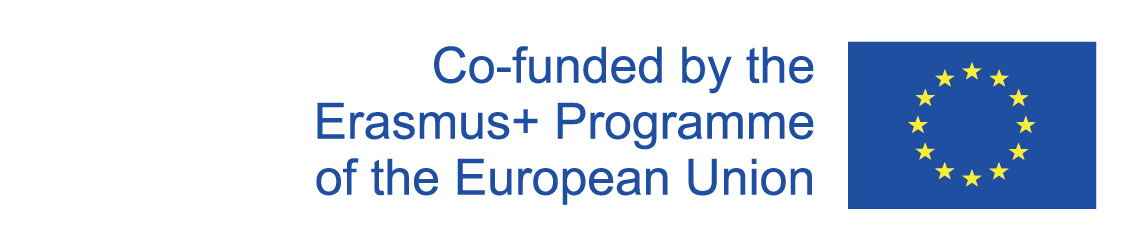 3
Zánik Veľkej Moravy
2020-1-SK01-KA226-SCH-094350
‹#›
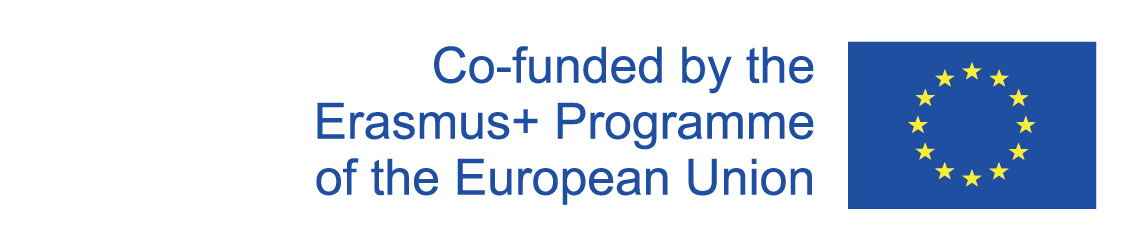 Zánik Veľkej Moravy
894 - smrť Svätopluka
 legenda o troch prútoch - Tri prúty kráľa Svätopluka
 postupná strata území
 starí Maďari
 konflikty s Franskou ríšou
 907 - bitka pri Bratislave - VM sa už nespomína
2020-1-SK01-KA226-SCH-094350
‹#›
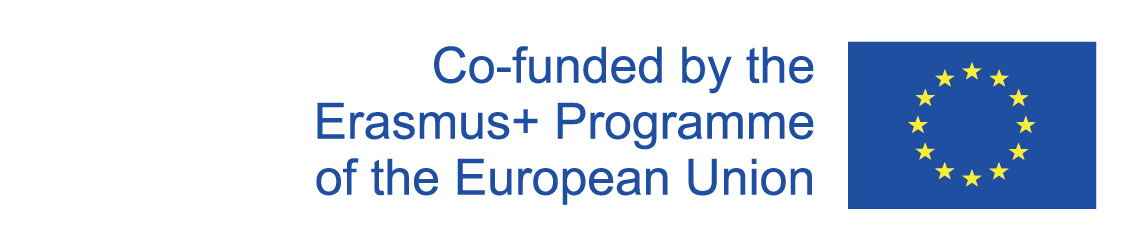 4
Edukačné materiály
2020-1-SK01-KA226-SCH-094350
‹#›
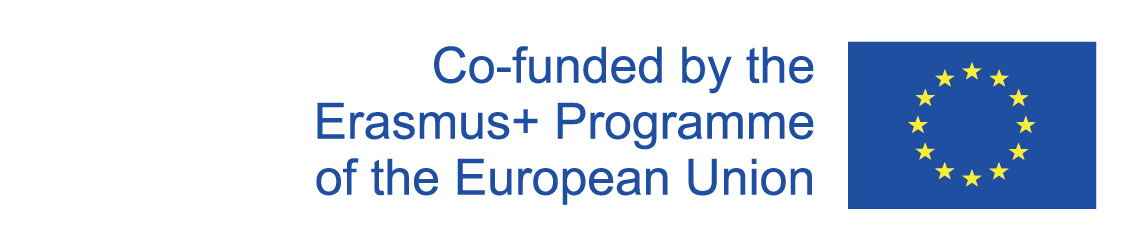 Edukačné materiály
Osemsmerovka wordwall.ch
Veľká Morava za Svätopluka, jej zánik
2020-1-SK01-KA226-SCH-094350
‹#›
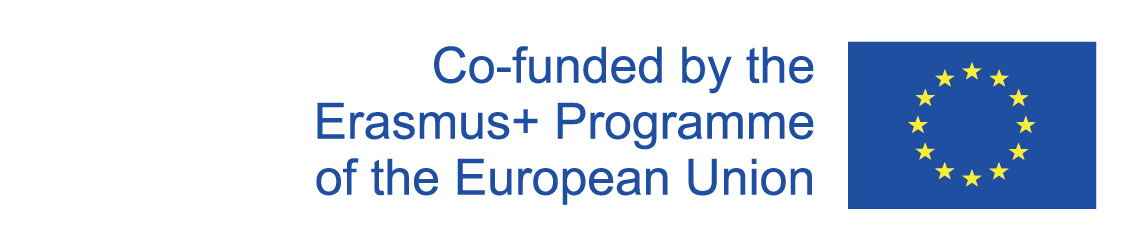 ZDROJE:
Elschek, Kristian- Hunka, Ján. 2009. Slovenské dejiny I. Bratislava: Eurolitera, 2009. 258 s. ISBN: 978-80-970193-0-3.
Kurcinová, Ľudmila- Sobek, Ľubomír. 2019. Úspešná maturita: Dejepis. Košice: TAKTIK, 2019. 338 s. ISBN 978- 80-8180-131-0.
Sochrová, Mária- Virdzeková, Alica. 2009. Dejepis I. Bratislava: Fragment, 2009. 144 s. ISBN 978-80-8089-296-8.
2020-1-SK01-KA226-SCH-094350
‹#›
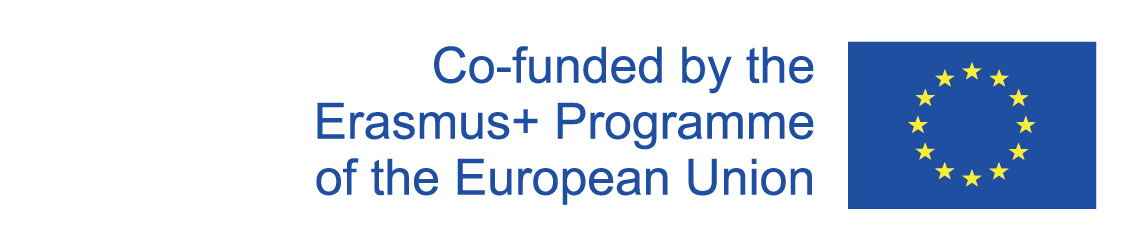 EN The European Commission's support for the production of this publication does not constitute an endorsement of the contents, which reflect the views only of the authors, and the Commission cannot be held responsible for any use which may be made of the information contained therein.
SK Podpora Európskej komisie na výrobu tejto publikácie nepredstavuje súhlas s obsahom, ktorý odráža len názory autorov, a Komisia nemôže byť zodpovedná za prípadné použitie informácií, ktoré sú v nej obsiahnuté.
2020-1-SK01-KA226-SCH-094350
‹#›